Познавательная игра  «Мы – солдаты» (средняя группа)Подготовила: Болдырева О.А.
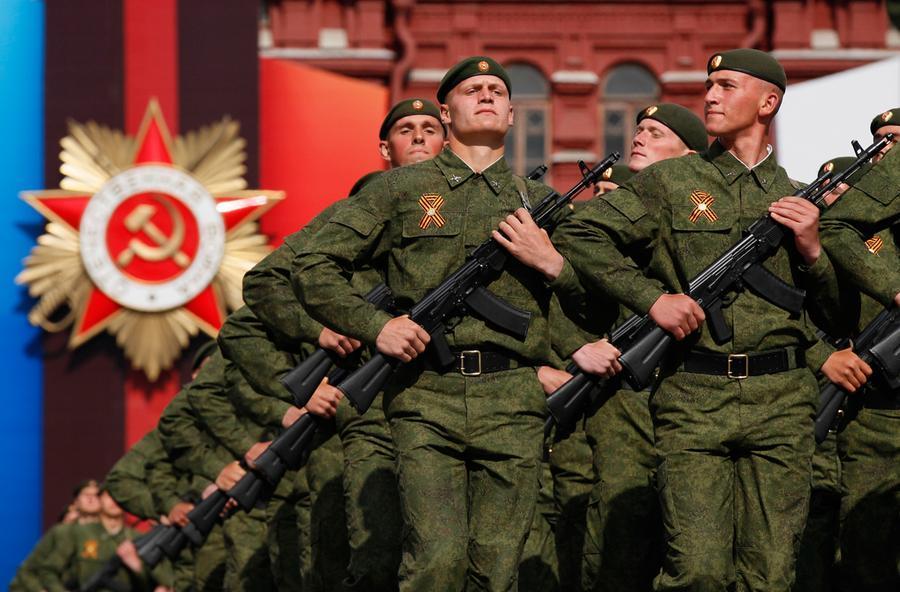 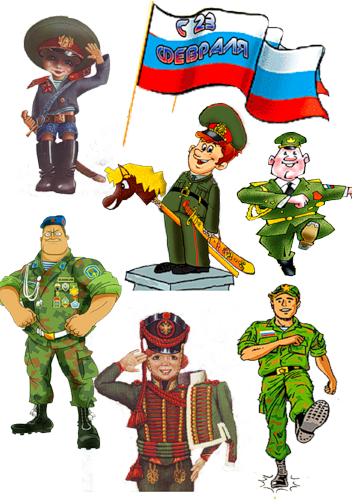 Этот день совсем особыйДля мальчишек и мужчин –День защитника ОтечестваЗнает каждый гражданин!
Вопрос: Что такое Отечество?
Вопрос: Что изображено на рисунке?
Вопрос: Какими качествами должен обладать защитник Отечества?
Отгадайте загадки о военной технике:
Моряком ты можешь стать,
Чтоб границу охранять
И служить не на земле,
А на военном …..
Отгадка:
Летит птица -  небылица,
А внутри народ сидит,
Меж собою говорит.

Кто там вырулит на взлет ?
Реактивный ……
Отгадка:
Без разгона ввысь взлетает,
Стрекозу напоминает.
Отправляется в полет
Наш  российский …..
Отгадка:
Загадка о военных:
Снова в бой машина мчится,
Режут землю гусеницы,
Та машина в поле чистом
Управляется ….
Отгадка:
Пословицы и поговорки о защитниках Отечества. Повторите наиболее понравившиеся.
Жить – Родине служить.
Смелого враг не  возьмет.
Чем крепче дружба, тем легче служба.
Если армия сильна – непобедима и страна.
Кто честно служит, с тем слава дружит.
Русский солдат не знает преград.
Дружно за мир стоять – войне не бывать.
Вопрос: Угадай головной убор военных?
Игра « Найди лишнюю картинку?»
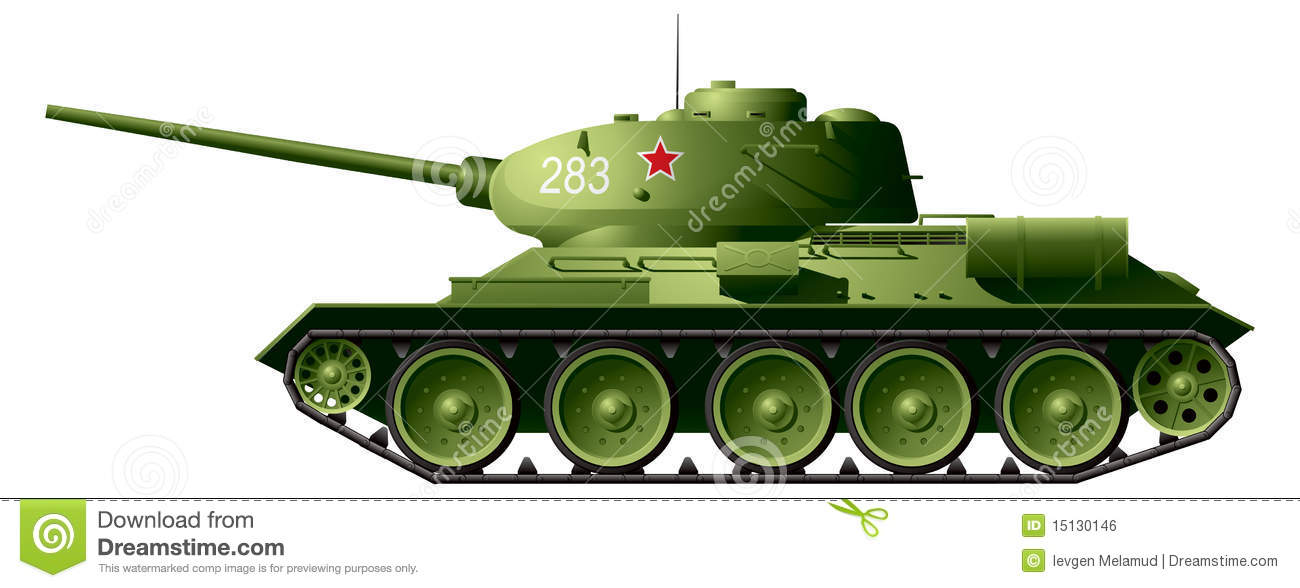 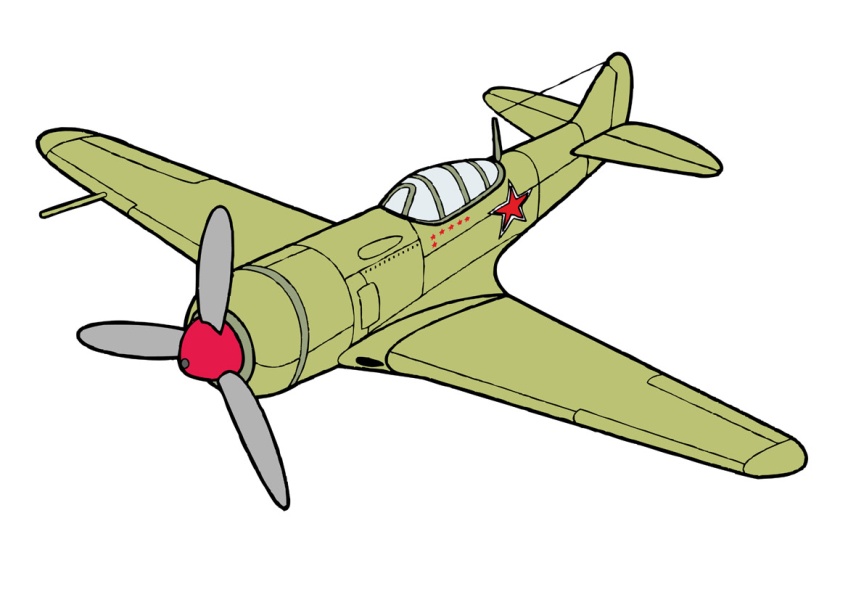 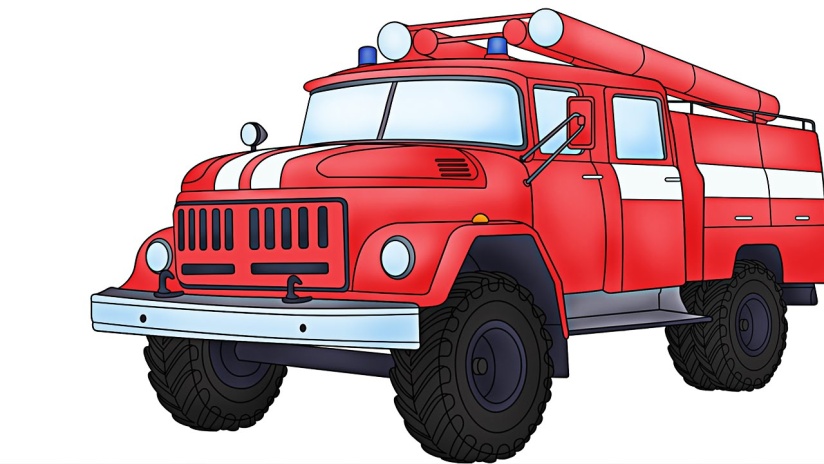 Спасибо за внимание!